El psílido asiático de los cítricos y la enfermedad de Huanglongbing
Psílido
Huanglongbing
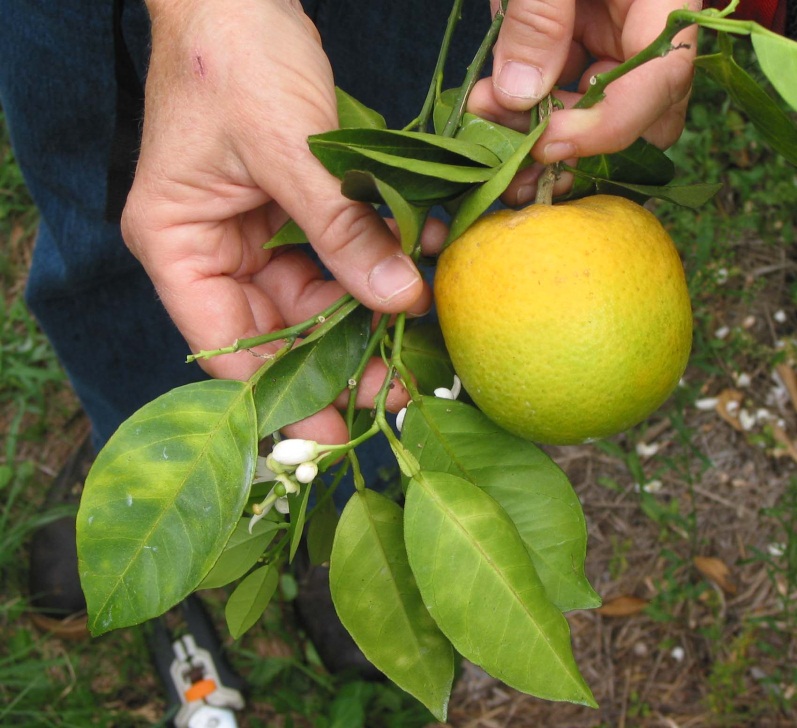 Beth Grafton-Cardwell
Dept de Entomología
UC Riverside
El psílido es un insecto pequeño, de tamaño similar a un áfido
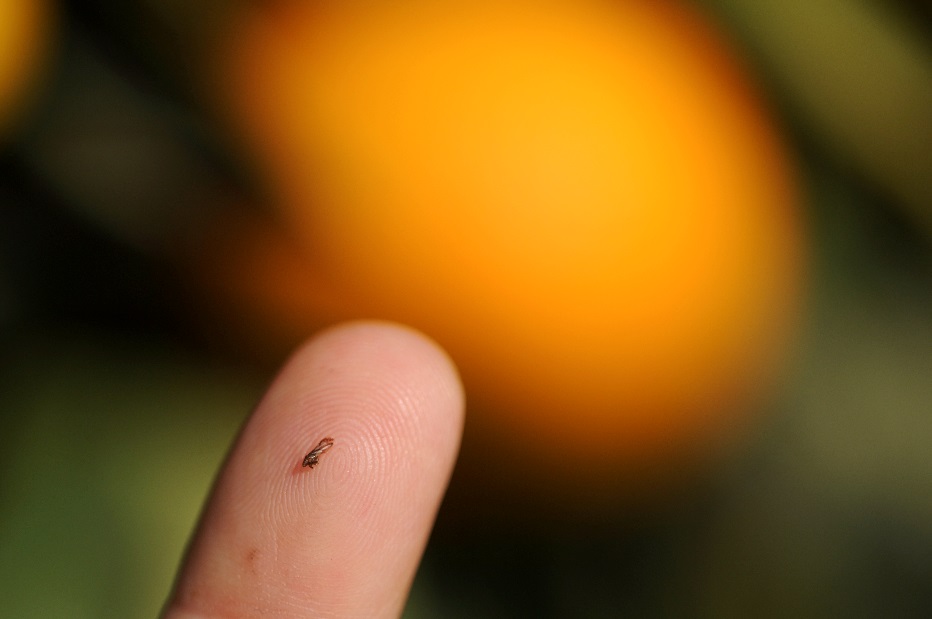 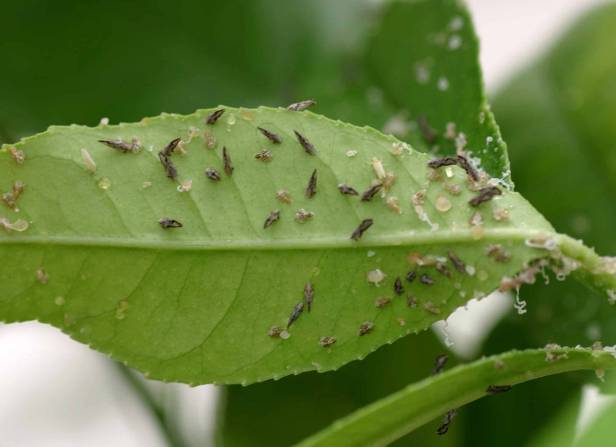 El psílido tiene varias etapas o estadios: huevecillo, 5 fases intermedias sin alas, conocidas como ninfas, y una como adulto alado
Adulto
The lifecycle takes about 4 weeks to complete
Huevecillo
5 ninfas (los insectos mudan para crecer)
Los psílidos adultos pueden alimentarse de hojas jóvenes o maduras. Esto les permite a los adultos sobrevivir todo el año.
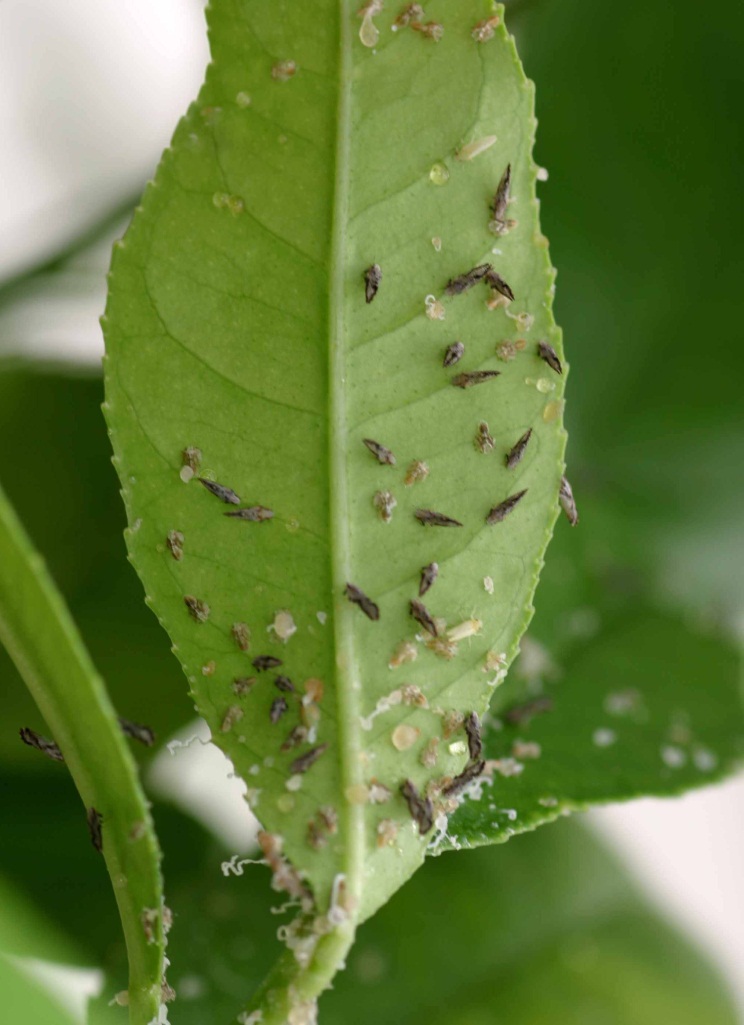 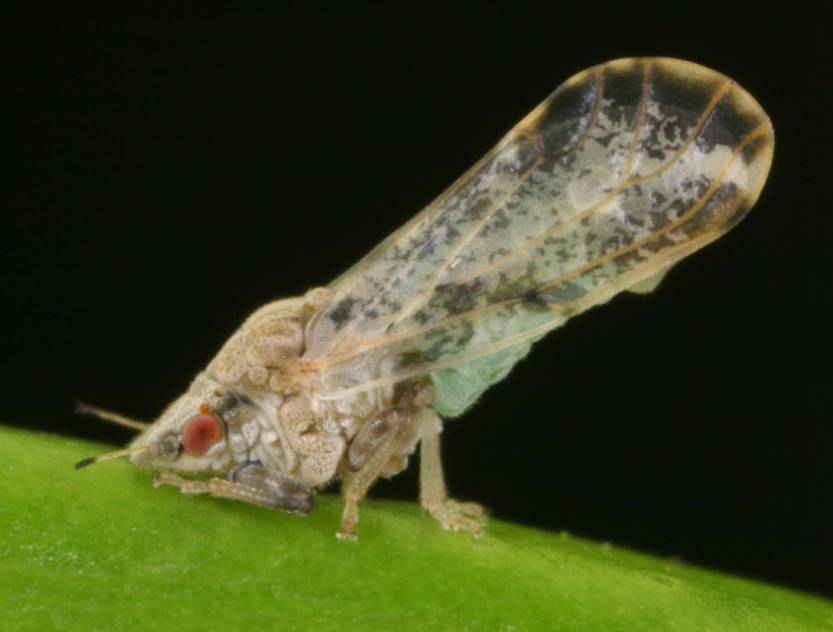 Cuando se alimentan, los insectos adultos se inclinan hacia adelante y levantan la parte trasera de su cuerpo en una posición muy característica a un ángulo de 45o.
Los huevecillos son entre color amarillo y anaranjado y se les encuentran en las puntas de los brotes de nuevas hojas.  Es difícil verlos porque son muy pequeñitos.
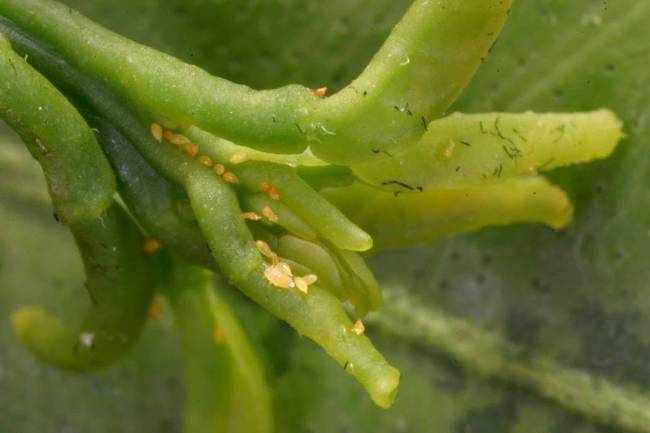 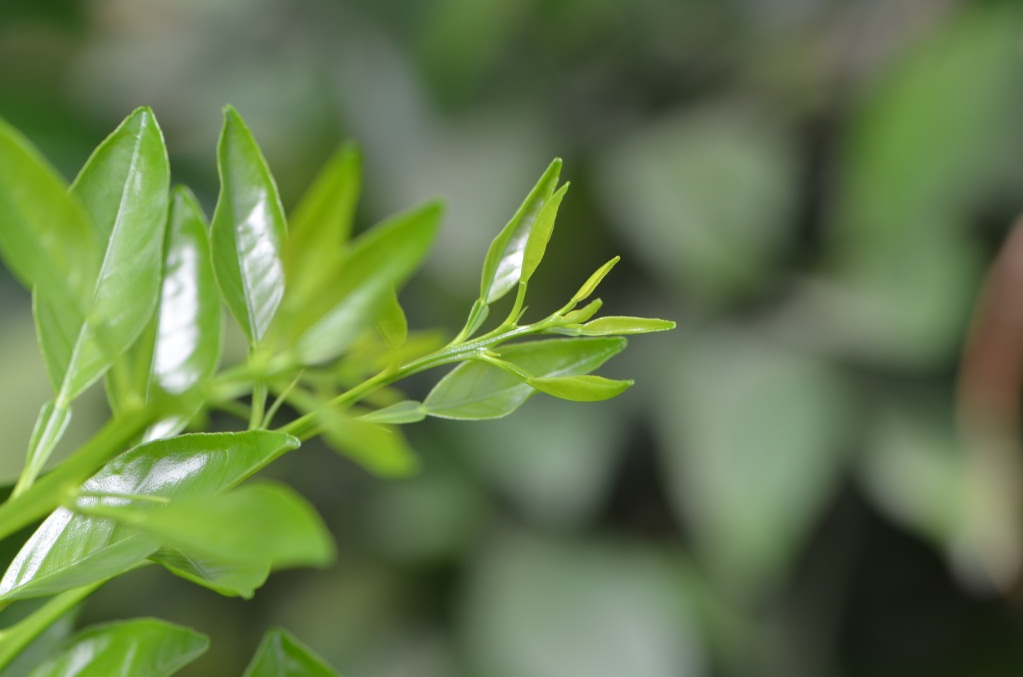 La ninfas producen unos túbulos serosos con los que expulsan melaza fuera de sus cuerpos. Estos túbulos son únicos y fáciles de reconocer.
Las ninfas pueden sobrevivir sólo al vivir en hojas y tallos jóvenes y tiernos.
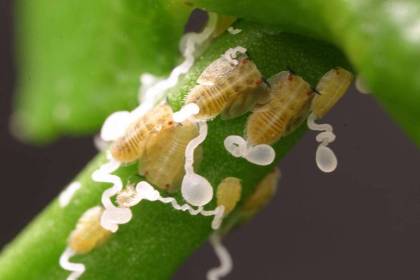 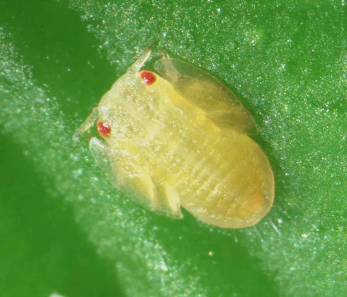 Por lo tanto, a las ninfas sólo se les encuentra cuando la planta está produciendo nuevas hojas.
Cuando el psílido se alimenta, inyecta en la hoja una tóxina salival que causa que las puntas de las nuevas hojas se quiebren fácilmente. Si la hoja sobrevive, tiende a  enroscarse conforme crece.
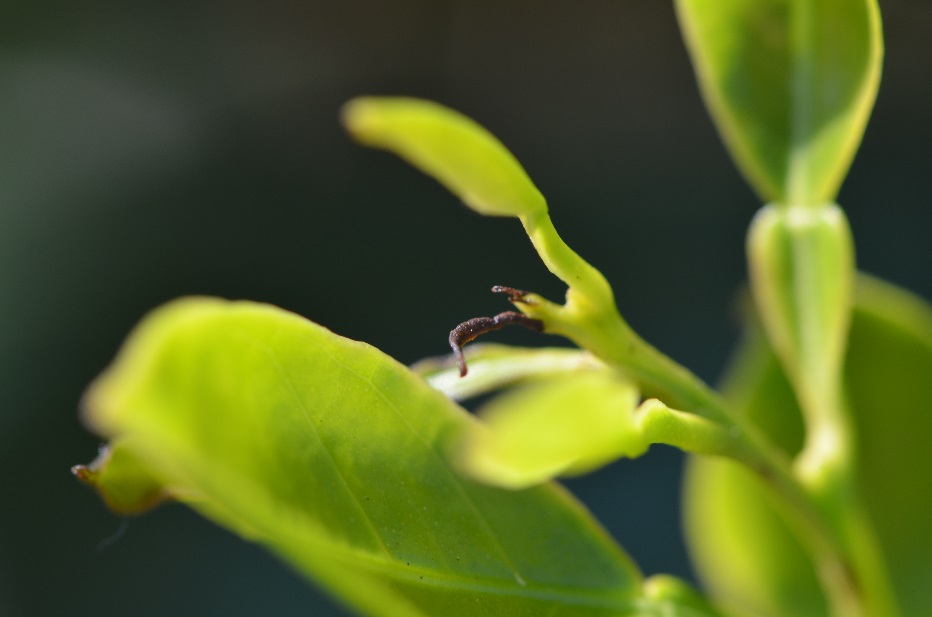 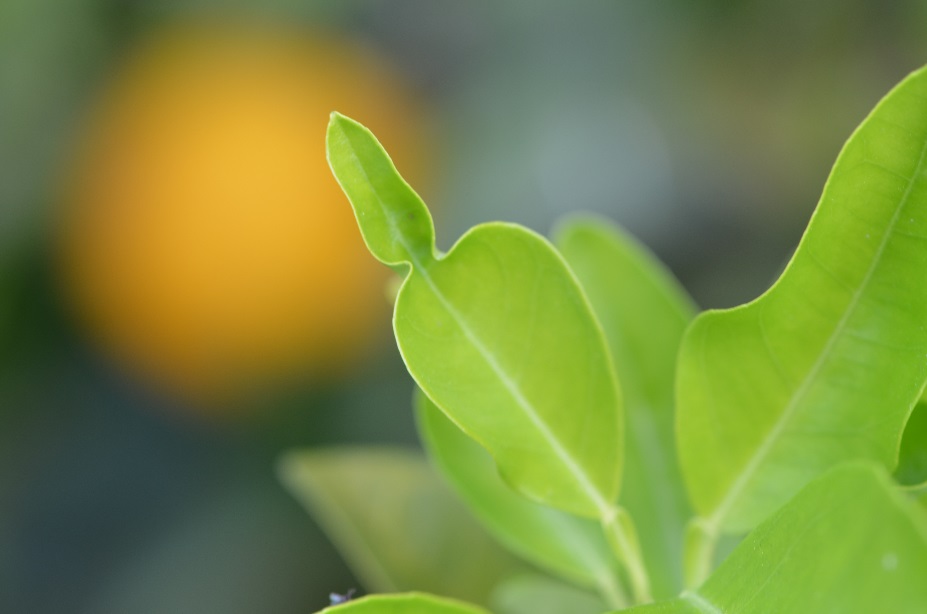 La presencia de hojas enroscadas es una señal de que el psílido ha estado allí.
¿A que plantas puede atacar el psílido? Todo tipo de cítricos y plantas estrechamente relacionadas con la familia de las rutáceas
Cítricos (limas, limones, naranjas, toronjas, mandarinas…)
Fortunella (kumquats) 
Citropsis (naranja cereza)
Murraya paniculata (naranjo jazmín)
Bergera koenigii (hoja de curry de la India)
Severinia buxifolia (naranja cajeta)
Triphasia trifolia (limoncito)
Clausena indica (wampei)
Microcitrus papuana (lima del desierto)
Otros…..
Calamondin
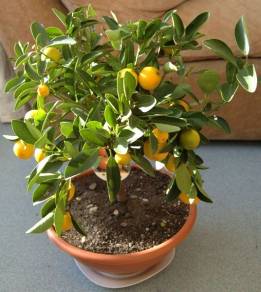 El psílido asiático se alimenta y reproduce en plantas que no tienen que ver con los cítricos: como el naranjo jazmín ornamental
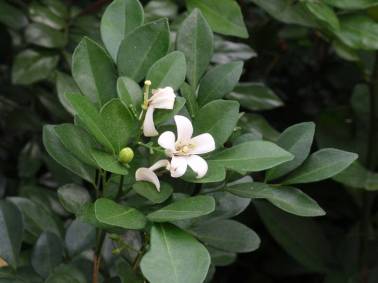 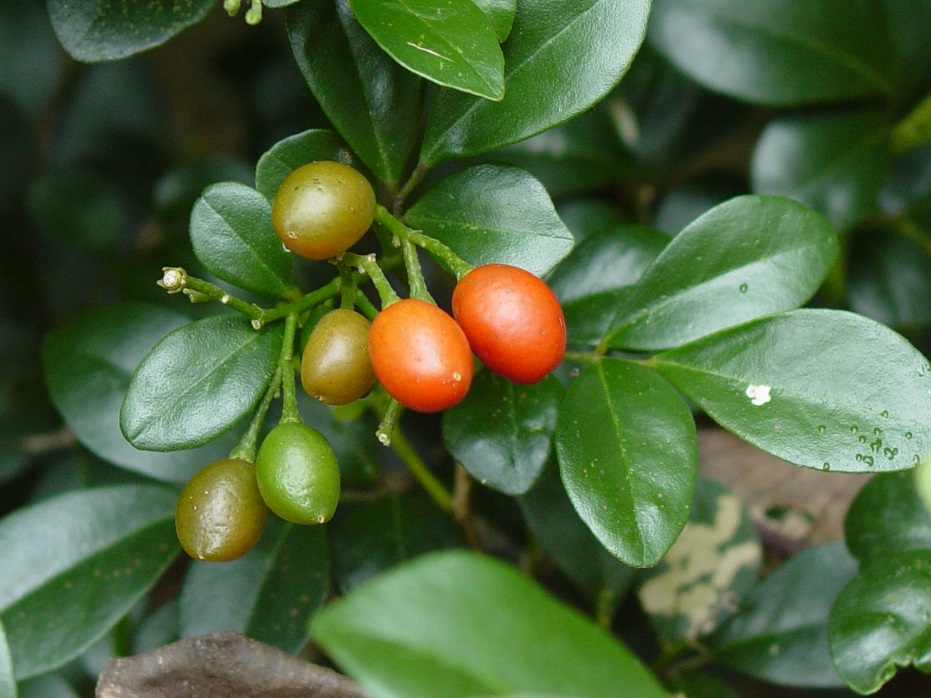 Esta planta de naranjo jazmín, Murraya paniculata, crece a lo largo de la Florida como un arbusto, árbol o seto.  Es una de las hospederas preferidas del psílido porque produce hojas nuevas continuamente. No es una planta común en California o Arizona.
¿Cómo se propagó el psílido por la Florida?
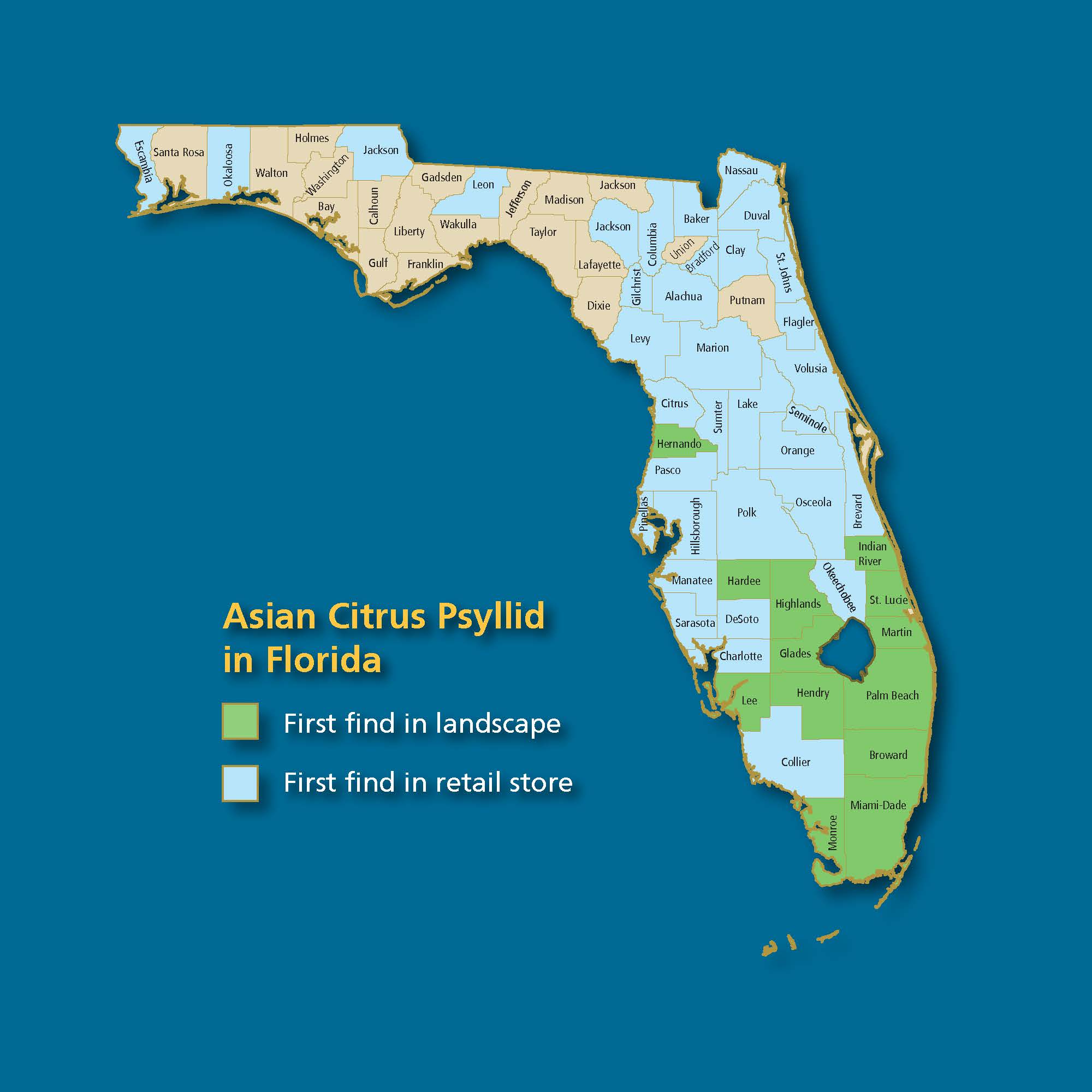 El psílido se detecto por primera vez en árboles de cítricos en traspatios en el sur de la Florida en 1998. Se propagó muy rápidamente, tanto volando (zonas verde) como transportado en plantas de viveros, llevadas de un vivero minorista a otro en todo el estado.
En estos viveros que venden al por menor, el naranjo jazmín (Murraya paniculata) era un hospedero común
Katrina Vitkus
El psílido asiático de los cítricos se alimenta y reproduce en la hoja de curry de la India
Esta hoja de curry de la India,  Bergera koenigii, crece en Hawai y sus hojas son enviadas a California para usarse en restaurantes. Es una de las hospederas favoritas del psílido.
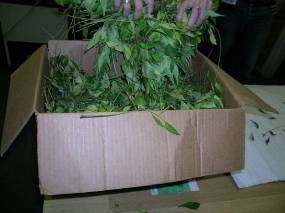 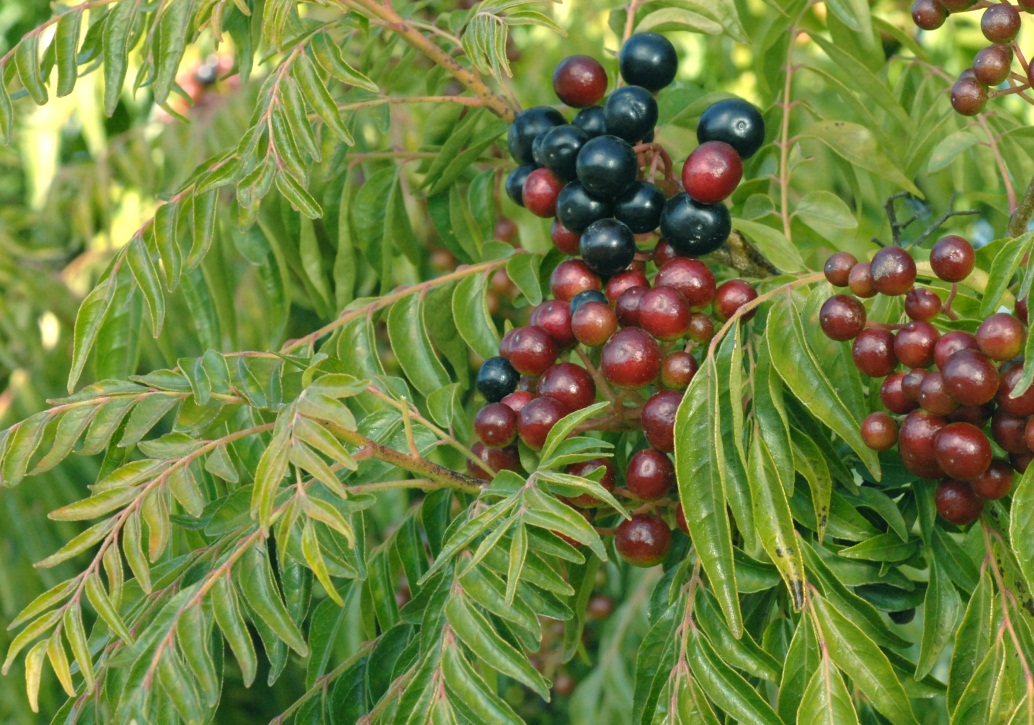 Se han interceptado hojas infestadas con el ACP en envíos en aeropuertos.
¿Por qué nos preocupa tanto este psílido?
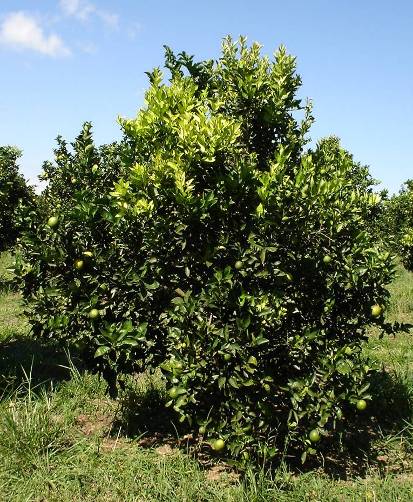 El psílido asiático de los cítricos puede portar la bacteria que causa la enfermedad Huanglongbing (HLB, por sus siglas en inglés) y propagarla de un cítrico a otro conforme se alimenta de ellos.
Huanglongbing significa en chino “enfermedad de los brotes amarillos”.  
Causa que las ramas de los árboles de cítricos se pongan amarillas.
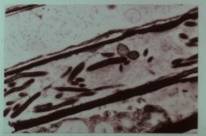 Candidatus Liberibacter asiaticus
Una señal temprana de la enfermedad es que las hojas se tornan amarillas
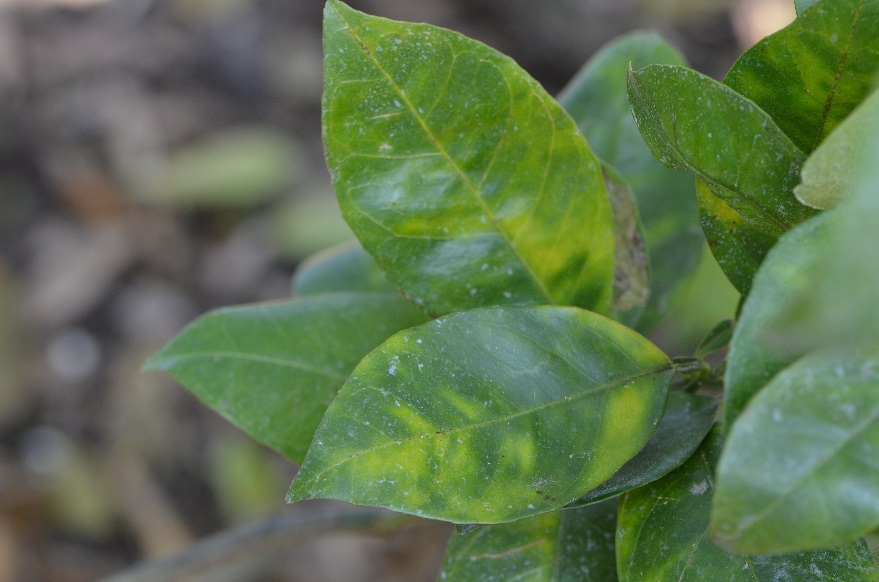 Las hojas con la enfermedad HLB tienen un patrón de manchas amarillentas que no es igual en ambos lados de la hoja.
HLB
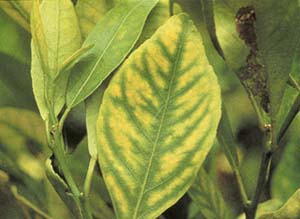 Las hojas con deficiencia de nutrientes (cinc es un ejemplo) tienen el mismo patrón amarillento en ambos lados de la hoja.
Cinc
Los síntomas del HLB van desde  hojas ligeramente amarillas hasta hojas completamente amarillas
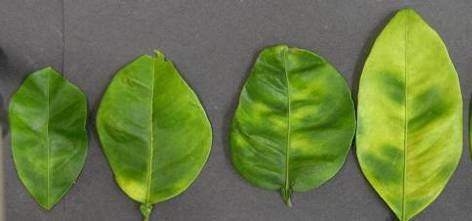 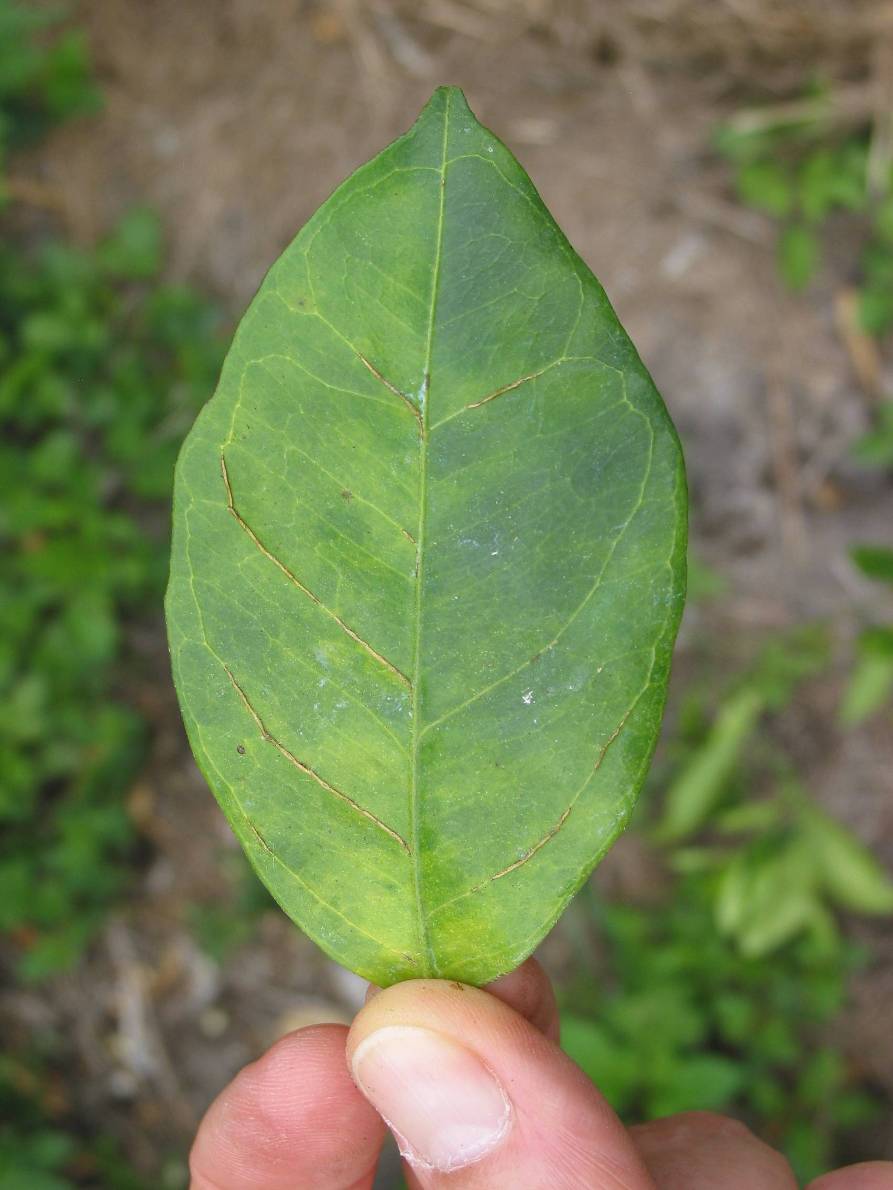 In addition to yellow mottling, the veins of the leaf may be thickened
La enfermedad HLB impide que la fruta desarrolle el color apropiado
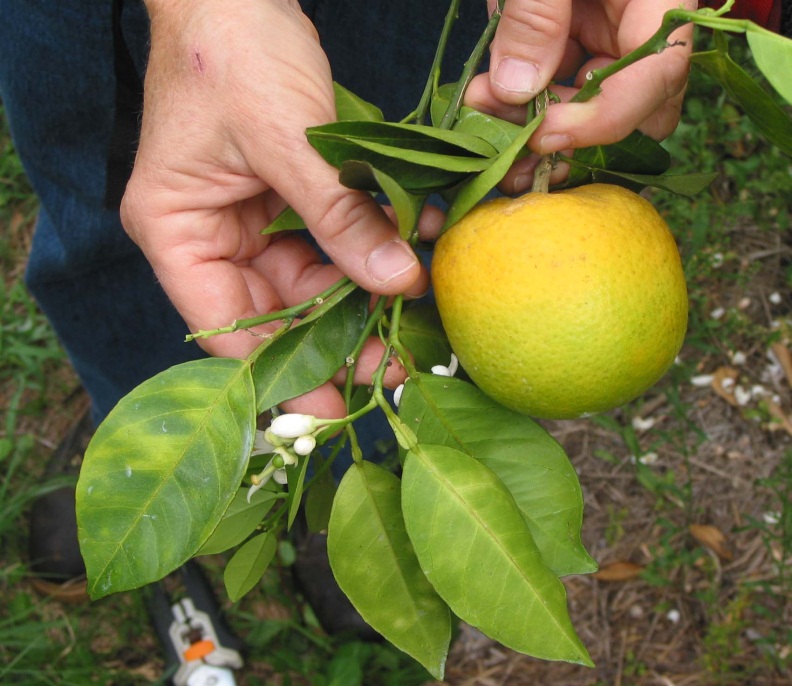 La parte inferior de la fruta puede permanecer verde; por esta razón a esta enfermedad se le llama a veces enverdecimiento de los cítricos.
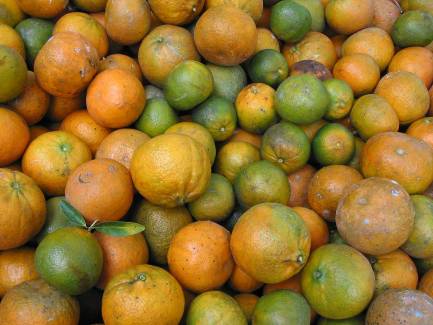 Algo que es aún más devastador, es que el HLB causa que la fruta no crezca lo suficiente, sea deforme, no produzca semillas y que su jugo sea amargo
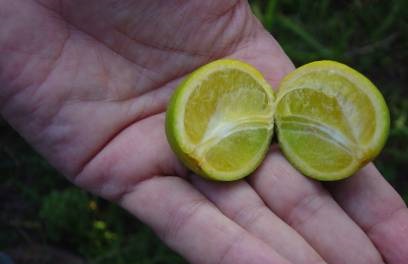 La fruta tiene una forma torcida y segmentos  disparejos
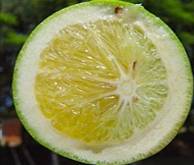 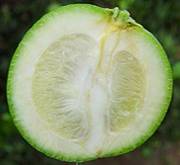 El árbol deja de dar fruto en un lapso tan corto como 5 años después de haber sido infectado con la enfermedad HLB y muere con el tiempo¡No hay cura para la enfermedad!
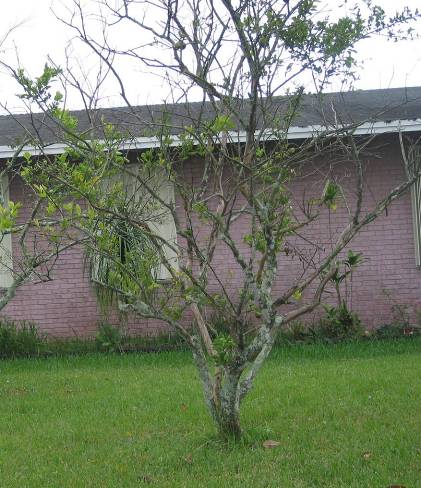 Este árbol de cítricos de un jardín en la Florida se encuentra obviamente muy enfermo, tiene pocas hojas y nada de frutos.
Los síntomas del HLB en las hojas y frutos pueden verse muy parecidos a otra enfermedades de los cítricos, conocida como “cítricos testarudos” (citrus stubborn)
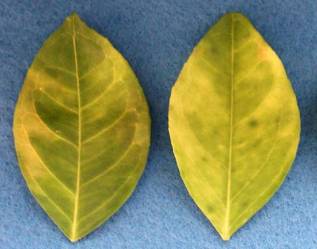 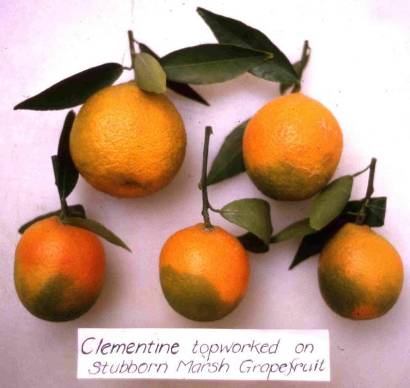 Así que no se asuste si ve hojas amarillentas o frutos descoloridos – 
¡lo que si tiene que hacer es llevarlos a que se los revisen!
D. Gumpf
¿Cómo contrae la bacteria?
Cuando el insecto se alimenta absorbe también la bacteria y la transmite al siguiente cítrico o planta parecida al cítrico al alimentarse de ella.
The bacteria can be spread by grafting infected plant material
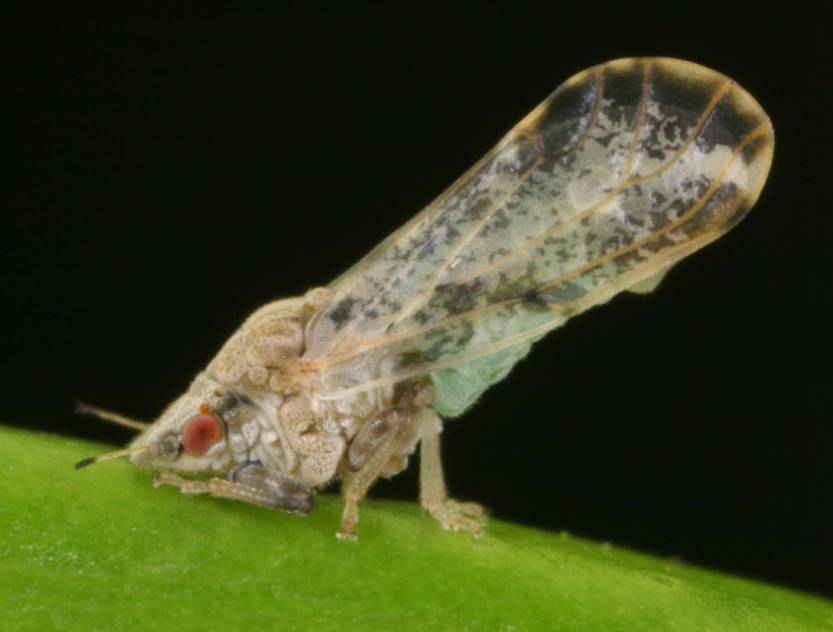 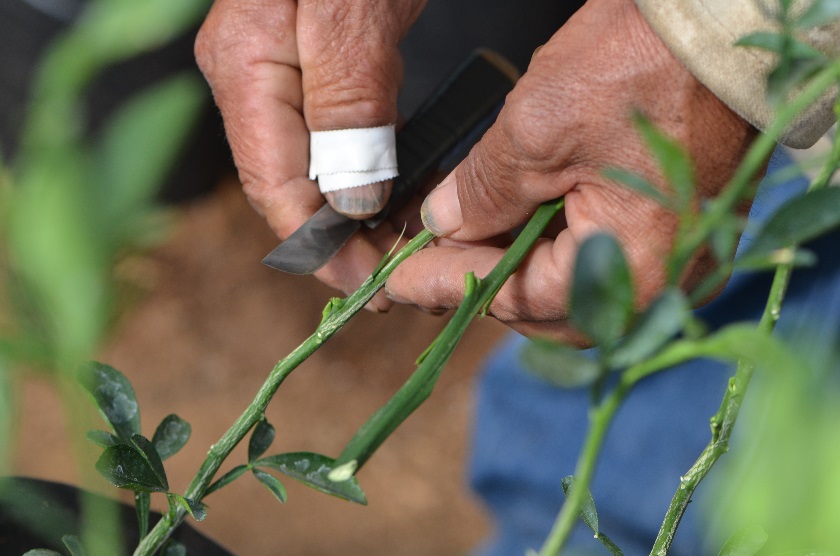 El psílido porta la bacteria en su cuerpo por el resto de su vida (de semanas a meses).
¿En dónde se originaron el psílido asiático de los cítricos y la enfermedad HLB?
Lo más probable es que el insecto (ACP) y la HLB provengan de la India o Asia. The disease first showed up in the Americas in 2005.
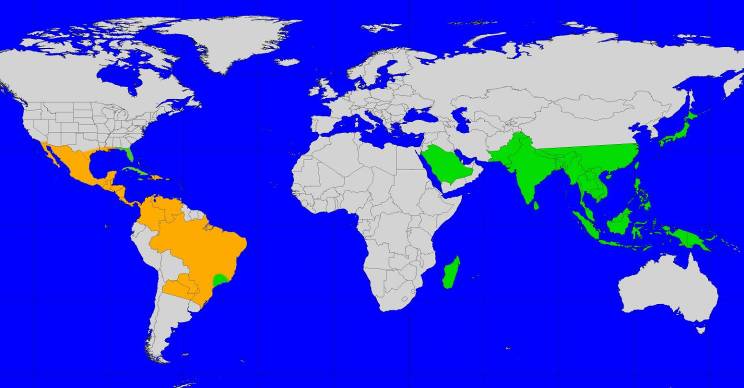 2005
Ambos el psílido y el HLB
	El psílido asiático del cítrico, pero no la enfermedad
¿Qué tan rápido se propagó la enfermedad en la Florida? En menos de 3 años se propagó por la mayor parte de las regiones productoras de cítricos en el estado.
La producción de cítricos en la Florida se ha visto reducida en casi 50% a causa de 2 enfermedades: cancro y HLB
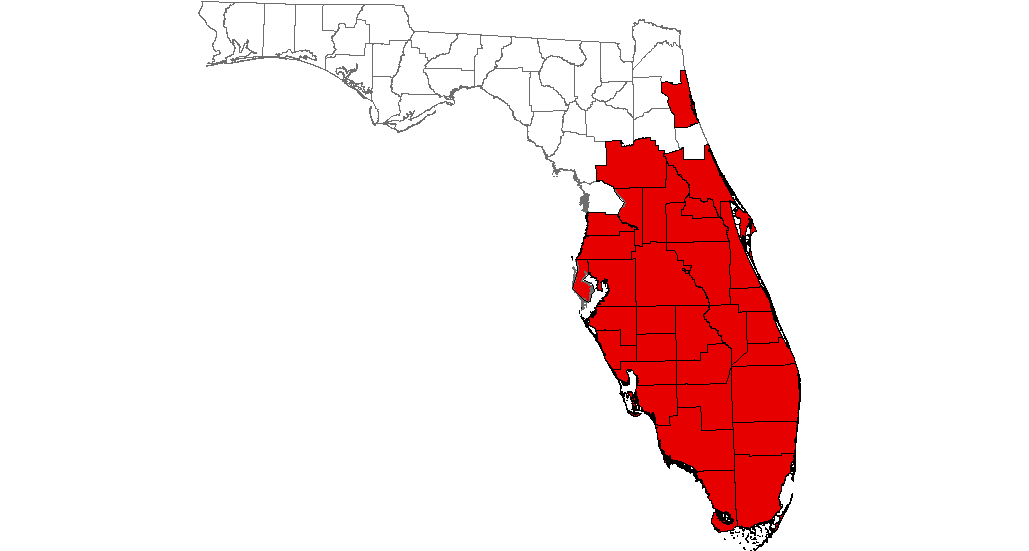 HLB ya se encontraba en la Florida antes de que llegara el psílido. 
La naranja jazmín y los viveros minoristas ayudaron a propagar la enfermedad.
¿Dónde se encuentra el psílido y la enfermedad en Estados Unidos y países vecinos?
The psyllid was first found in California in 2008
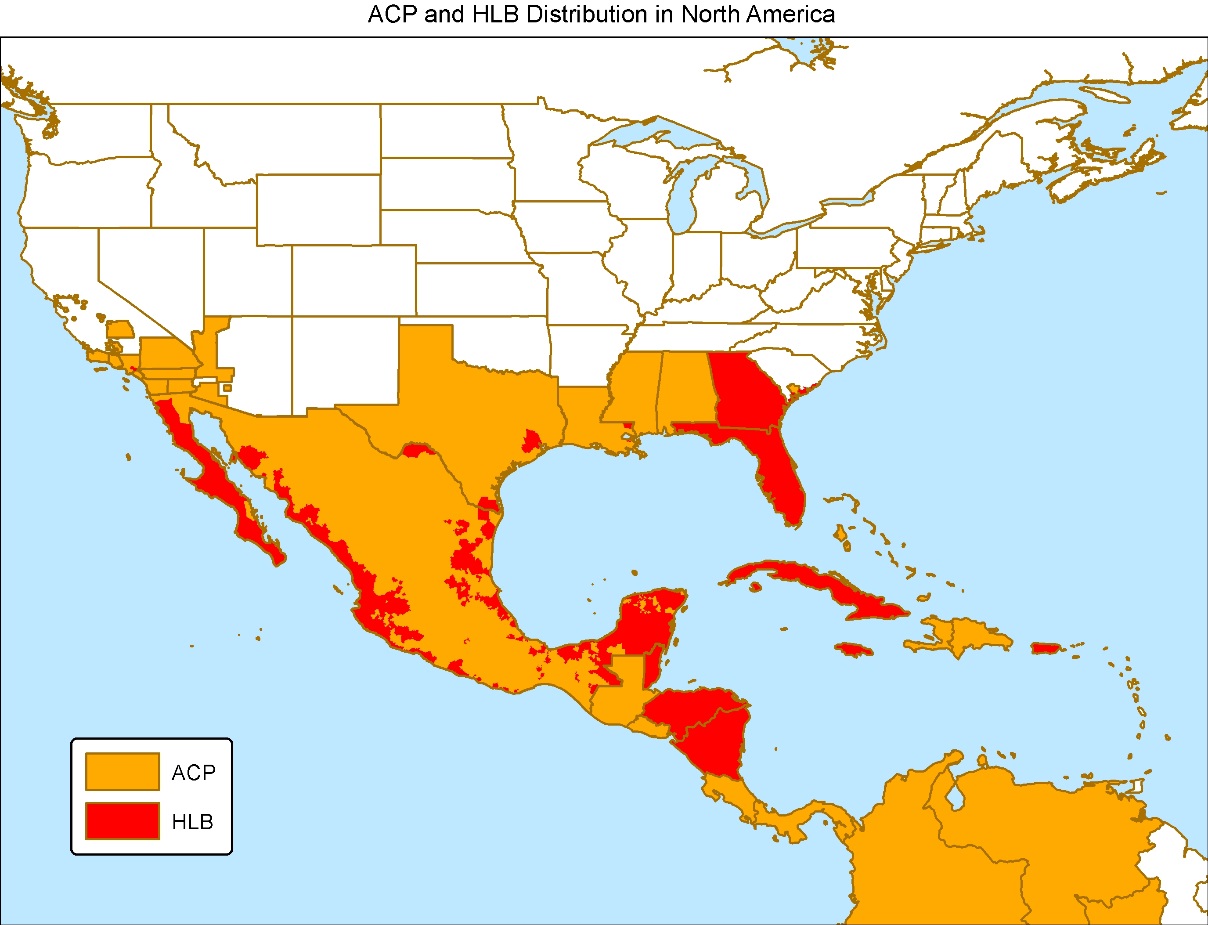 The psyllid most likely arrived in California from Mexico.  

The disease is rapidly spreading in Mexico and will likely spread to California in illegal plant material or in the bodies of psyllids.
2016
El HLB se encontró en un árbol en una casa en California en el 2012. ¿Cómo llegó hasta allí?
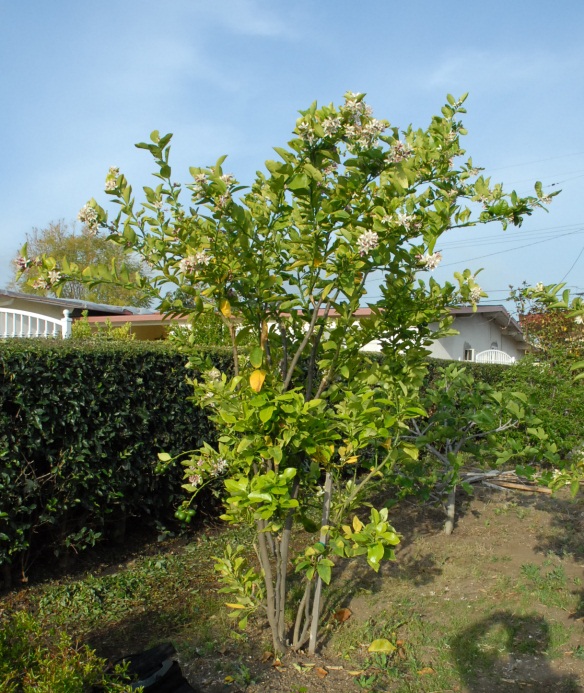 Illegally imported citrus trees or budwood:Most likely an HLB-infected tree or infected budwood was brought illegally into California and planted or grafted onto a residential tree.  The disease just sits inside the plant, until a psyllid arrives and picks it up and moves it.
Es muy importante obtener árboles o injertos ‘certificados’ de viveros serios, en vez de intercambiar partes de plantas de origen desconocido.
E. Grafton-Cardwell
How can I help prevent the spread of the pest and disease?
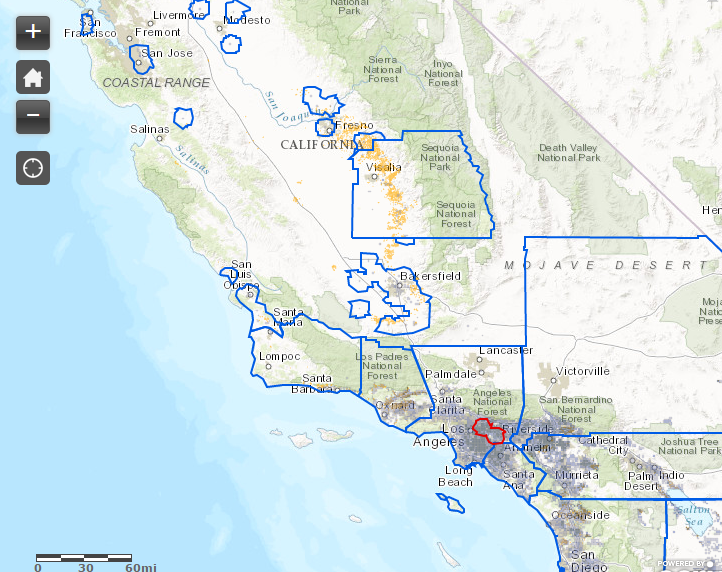 Know where your home is in relation to the pest and disease.

If you are inside a psyllid-infested quarantine area, don’t move host plants to or through uninfested areas of the state.

Keep citrus plants local!
2016
Psyllid quarantine: blue lines
HLB quarantine: red lines
www.ucanr.edu/sites/acp
Citrus trees in nurseries in the quarantine areas will have a tag on them
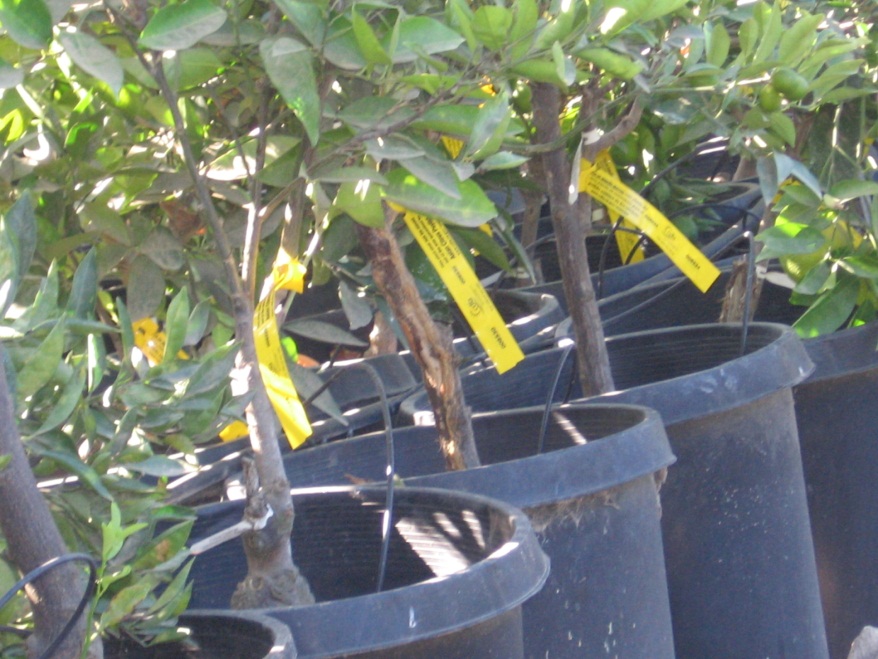 The tag explains that the tree should not be moved out of the quarantine area.
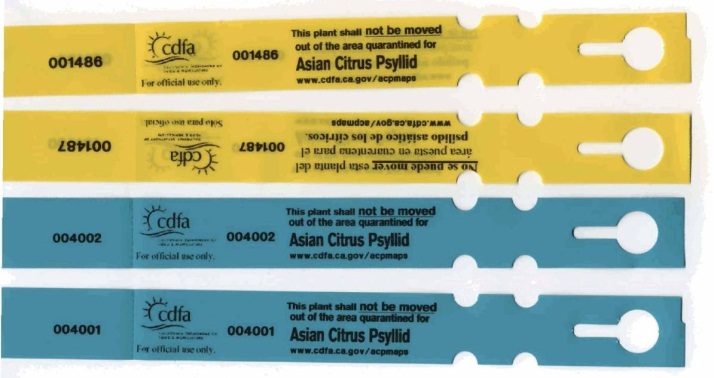 Be sure to buy citrus trees only from a reputable nursery
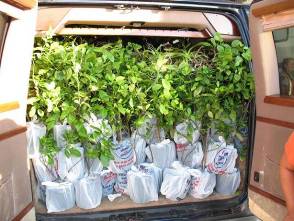 If you don’t know where the plants came from, then don’t buy them!

They may be full of pests and diseases.
If I am in the quarantine area, is it ok to pick the fruit and give it to my friends?
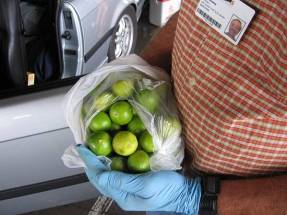 The psyllids can’t live on citrus fruit.  So as long as you brush or wash the fruit and make sure it is free of leaves and twigs before transporting it, it is ok to move it.
If I am in an area known to have ACP, what should I do about green waste?
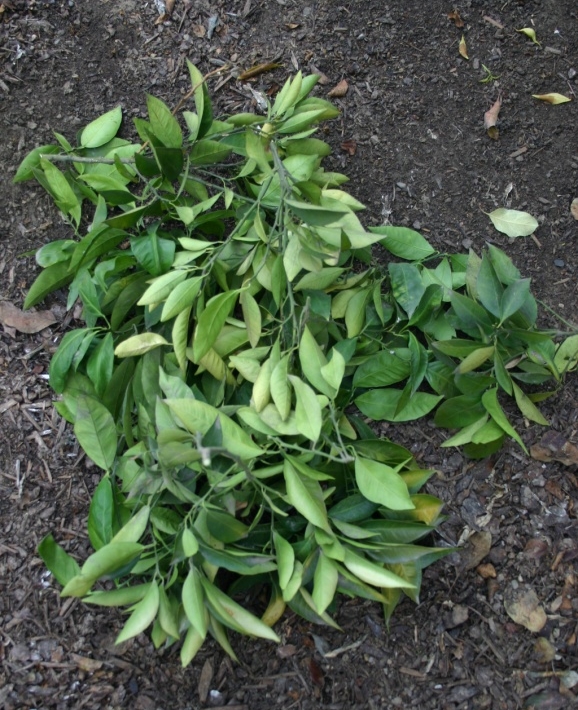 To avoid spreading Asian citrus psyllid, when your citrus trees are pruned, make sure the green waste:
Dries out for two weeks before putting it in the recycling can
Or double bag it before putting in trash cans
Or chip and shred it to dry it out before disposing of it
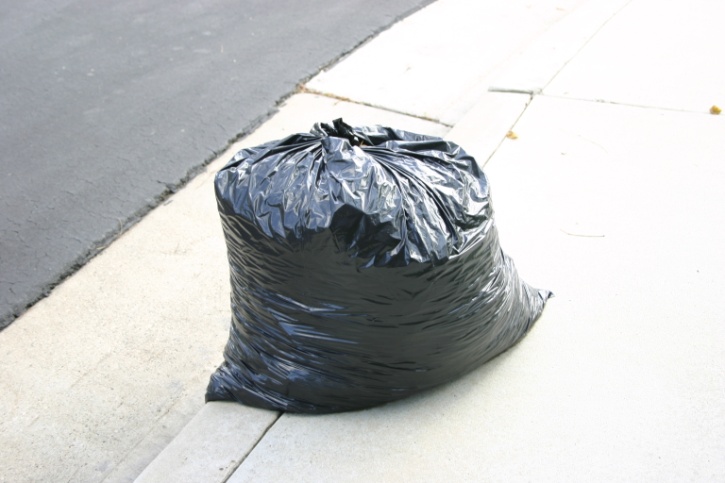 How do I look for the psyllid?
Look at new leaves for adult and nymphal psyllids and the waxy tubules they produce.
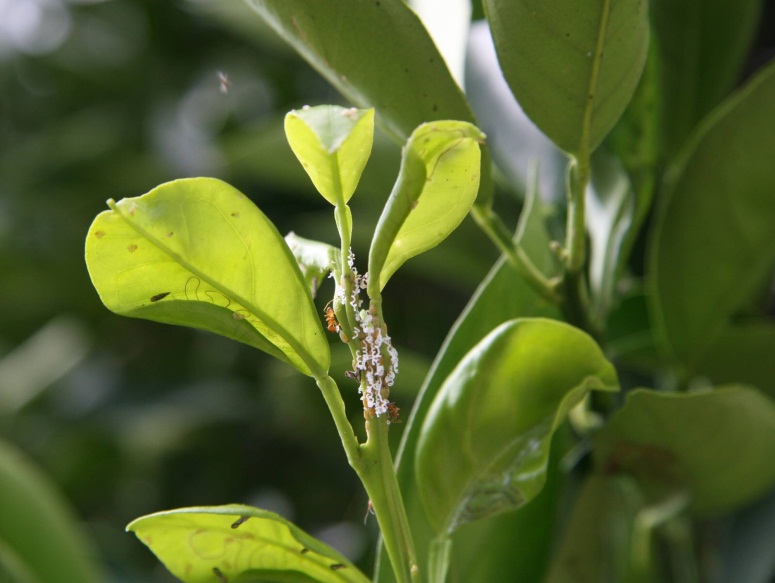 E. Grafton-Cardwell
If you find it, you can call your county ag commissioner
Or the CDFA hotline – either way act fast to contact the authorities
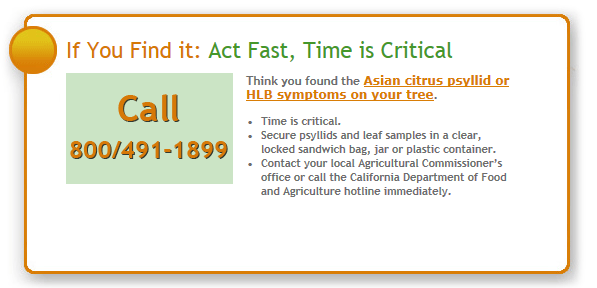 M. Rogers
Nymphs
with tubules
How do I look for the disease?Look for blotchy yellowed leaves and small oddly shaped fruit.
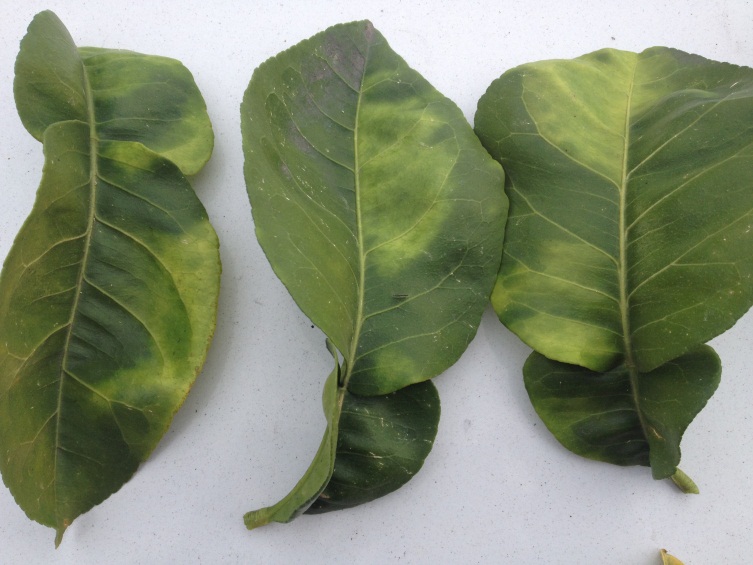 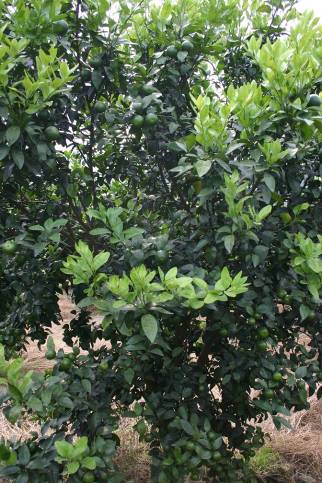 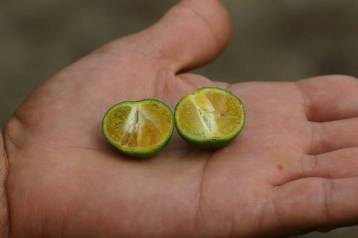 E. Grafton-Cardwell
¿Qué ocurre cuando se detecta el psílido asiático  de los cítricos en algún traspatio en California?
Si se encuentra un psílido, todas las plantas hospederas en ese patio y en patios localizados en una área de 400 metros a la redonda se fumigan con un insecticida foliar y sistémico. 
Un fumigador profesional fumiga con insecticidas los
      árboles de cítricos y plantas con un parentesco cercano a los cítricos
 	ciflutrin (Tempo) un piretoide foliar 
	imidacloprida (Merit) un neonicotinoide sistémico
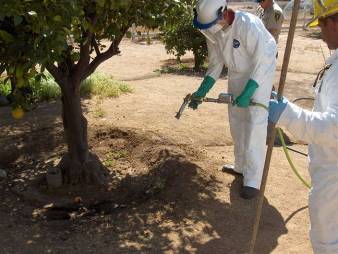 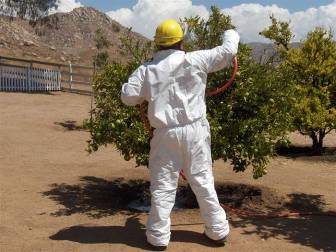 Homeowners can also apply systemic imidacloprid (Bayer Advanced Fruit, Citrus & Vegetable).  This soil drench should be applied during summer or fall when roots are active, but since it lasts 1-2 months it need not be applied more than 2-3 times a year. 
 *Flushing: when new leaves are first developing until they expand and harden
Insecticide treatments available to homeowners
*Flushing: when new leaves are first developing until they expand and harden
What about natural enemies?
There is a tiny parasitic wasp that lays its egg  inside the psyllid nymph.  
The wasp develops and kills the nymph.
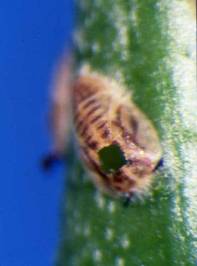 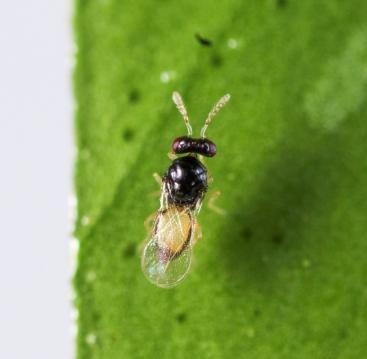 Exit hole left by a parasite that emerged from a psyllid nymph
Tamarixia radiata
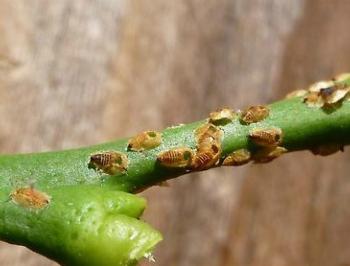 The wasps are specific to the Asian citrus psyllid and pose no risk to people
Tamarixia  parasite releases
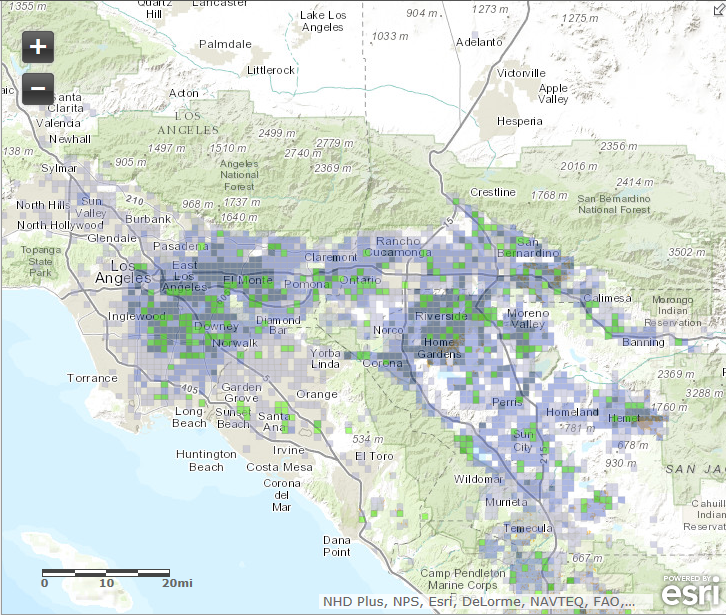 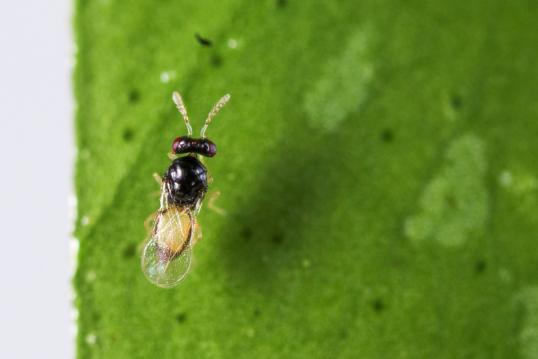 The hope is that the parasitoid can reduce the psyllid population in the urban areas and help to slow the spread of the disease.
www.ucanr.edu/sites/acp
¿Cómo puedo ayudar a prevenir que la plaga y la enfermedad se establezcan en California?
Asegúrese de plantar sólo árboles cultivados en California y certificados y de comprarlos en viveros de buena reputación. 
No introduzca ningún tipo de planta o partes de plantas provenientes de otros estados o países. (¡Es ilegal!)
Aprenda a reconocer la plaga y la enfermedad
Llame a la línea directa del Departamento de Alimentos y Agricultura (CDFA) si sospecha que uno de sus árboles tiene la plaga o la enfermedad.
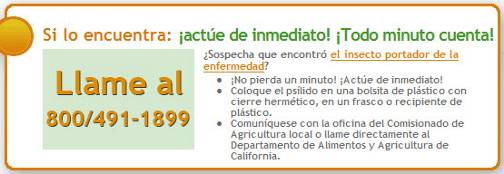 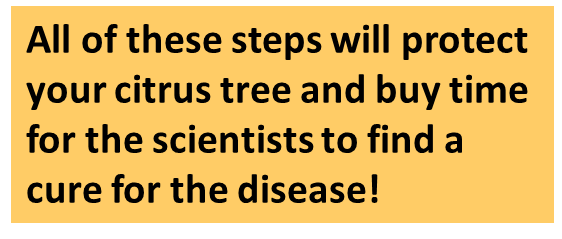 Where can I get more University of California information?
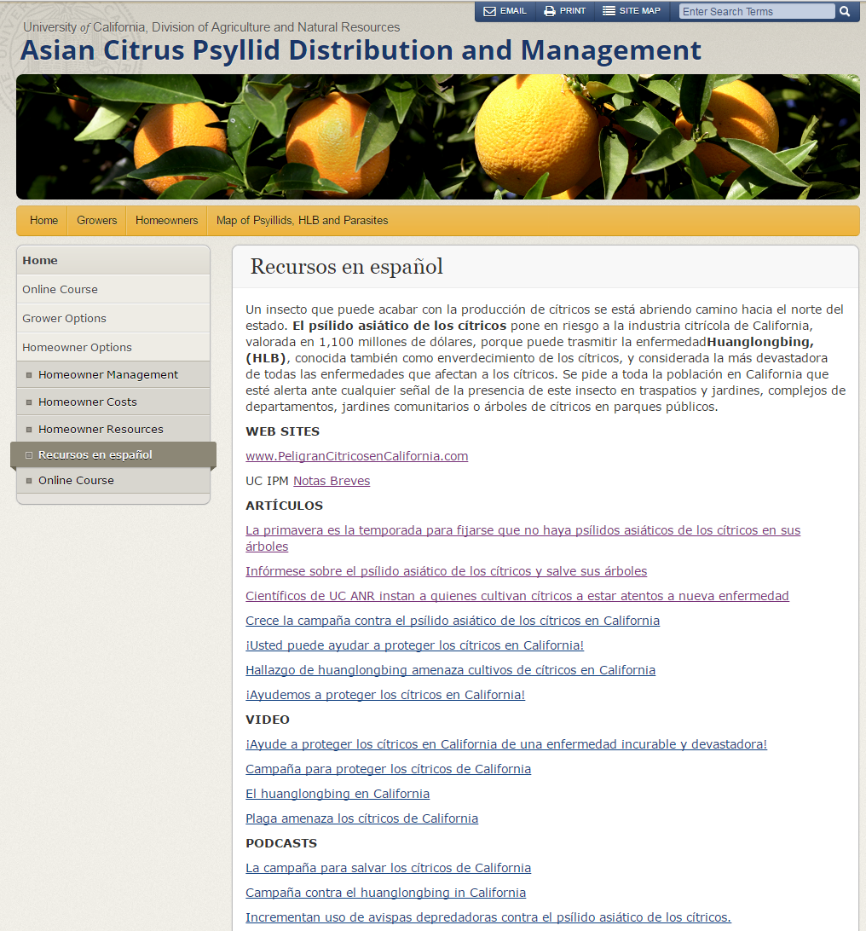 ACP HLB Website: www.ucanr.edu/sites/ACP
UCIPM Quick tip for homeownershttp://www.ipm.ucdavis.edu/QT/asiancitruscard.html
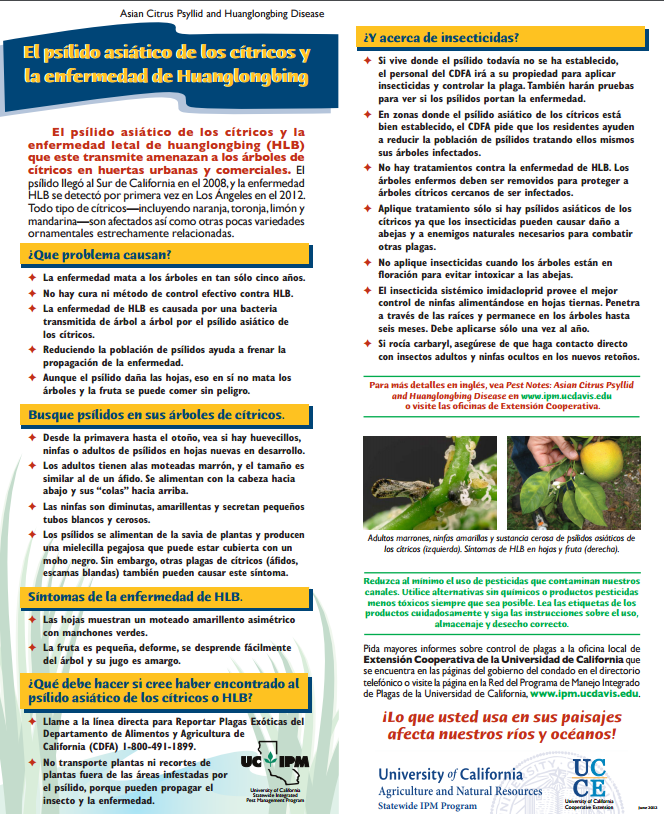 For an in-depth study of the psyllid and ACP in English, take the 
ANR Online Class on ACP for Master Gardeners http://class.ucanr.edu
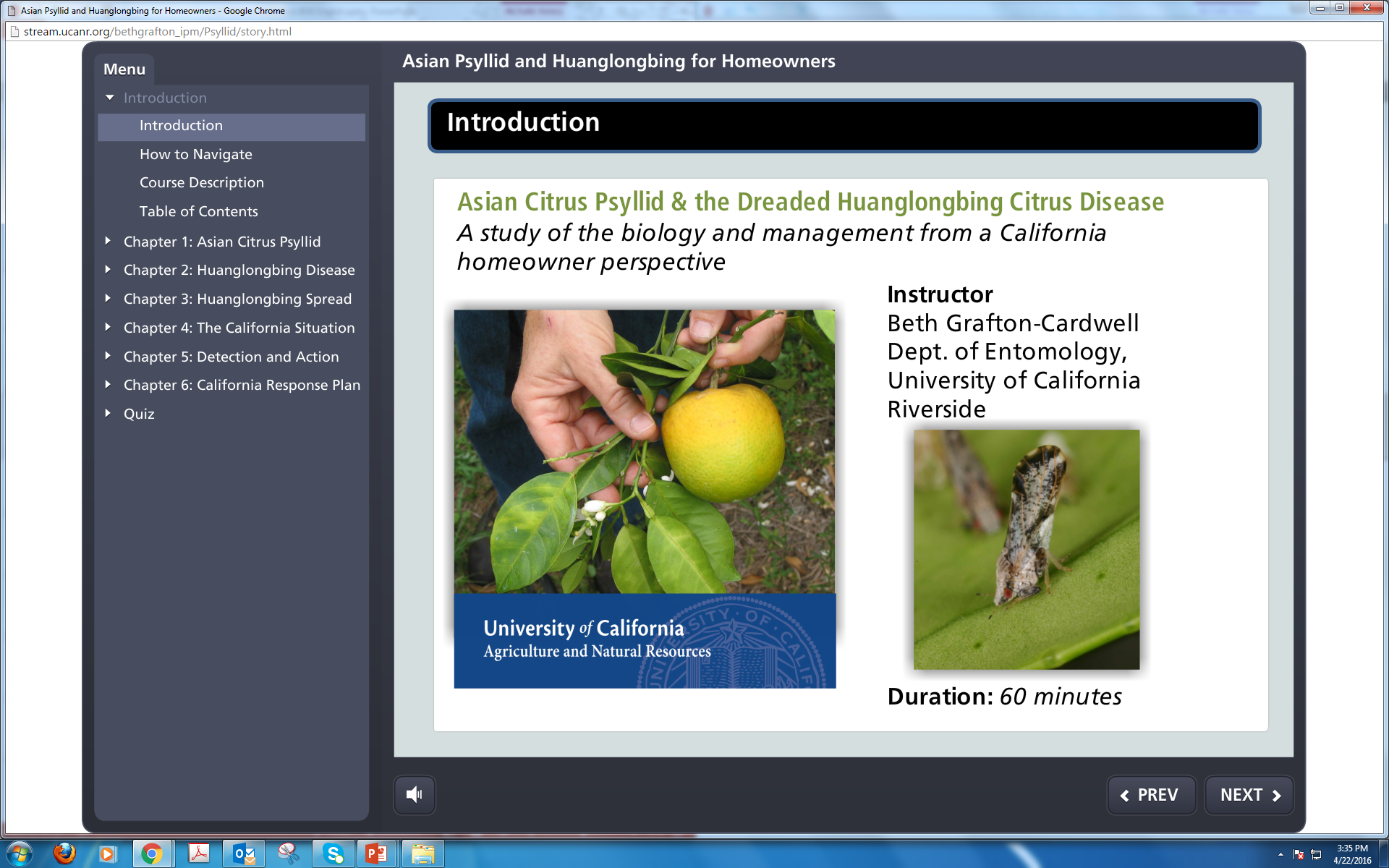